World Heritage Sitesin the Philippines
Legacies of the Country
This is Sample Only
Tubbataha Reefs Natural Park
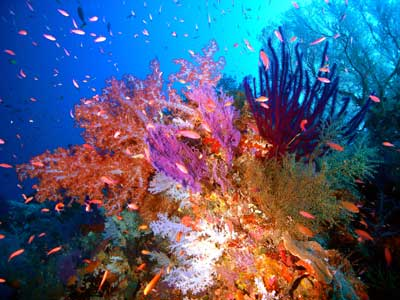 This is Sample Only
Tubbataha Reefs Natural Park
Declared a World Heritage Site in 1993
Located in Cagayancillo, Palawan
The only marine natural park in the country
A protected area under 	the UNEP
This is Sample Only
[Speaker Notes: Insert the following hyperlinks:
World Heritage Site – http://whc.unesco.org/en/list/653
marine natural park – http://www.tubbatahareef.org/

For “protected area” in the fourth bullet entry, locate “UNEP Tubbataha Reefs Natural Park.pdf” in the CD.]
This is Sample Only